TeJa_élève_4.1
Nejprve přeložte a poté převeďte do Futur proche.
-	Posloucháš tvou oblíbenou hudbu. Tu écoutes ta musique préferée
-	Zavírám okno.
-	Pierre hledá svůj batoh.
-	Moji přátelé studují francouzštinu.
-	Mluvím s mámou.
-	Maminka má ráda našeho psa.
-	Jsme doma.
-	Děláš svůj domácí úkol.
Převeďte do Futur proche
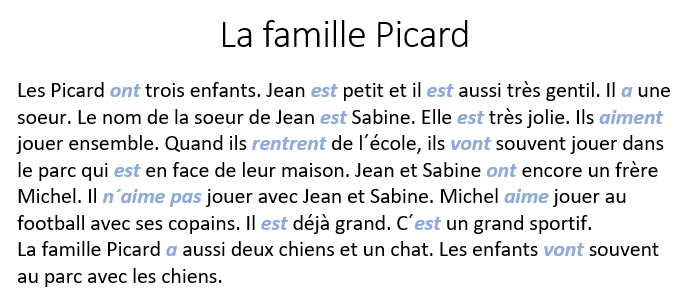 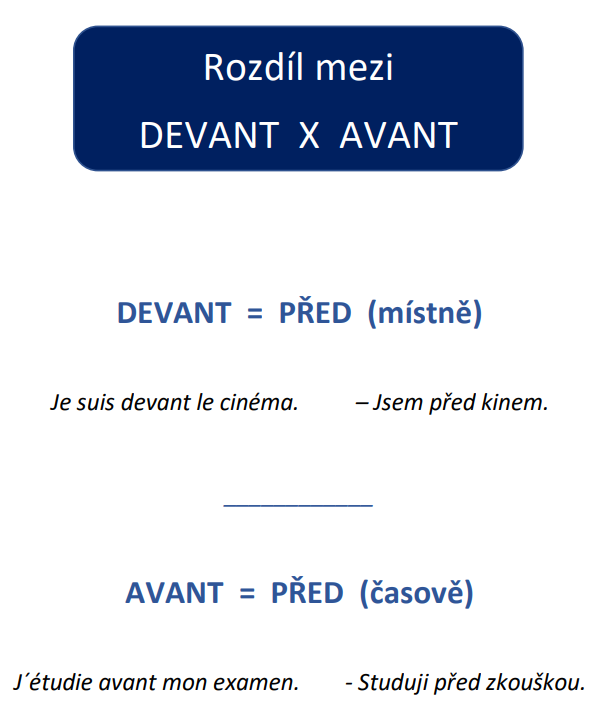 AVANT - DEVANT
DE
Po výrazech množství
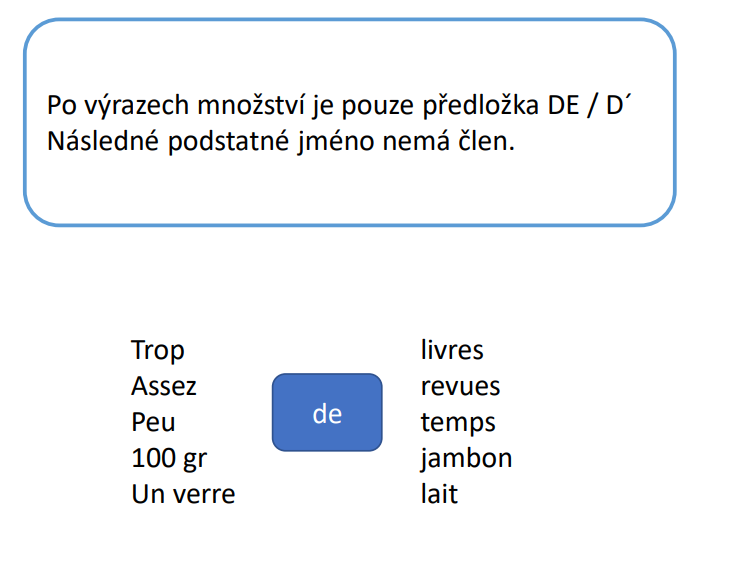 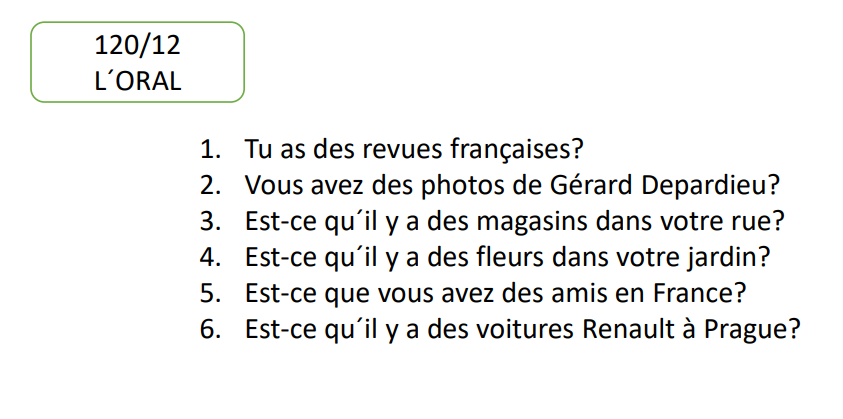 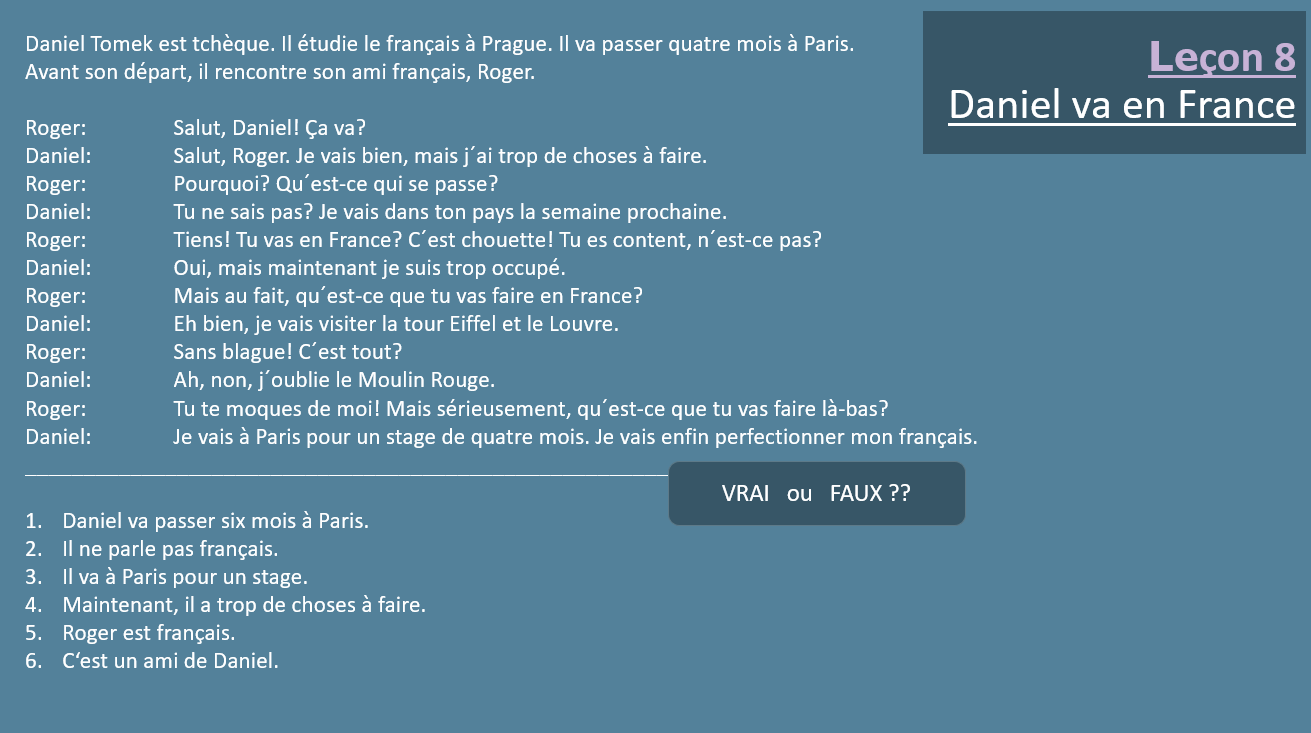 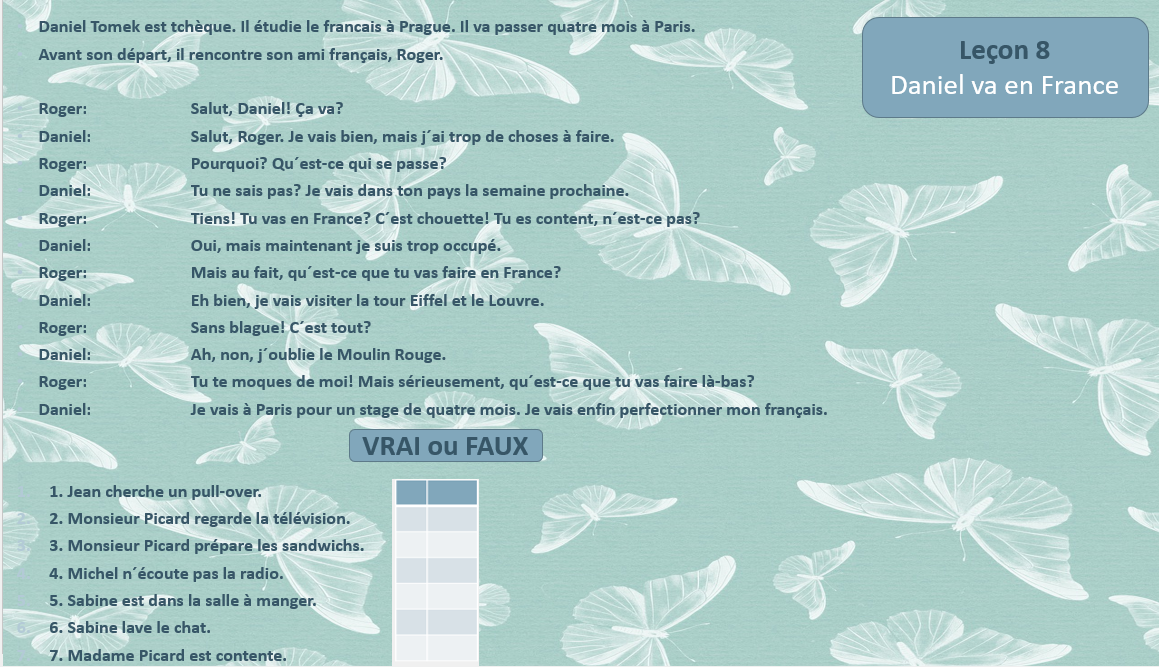 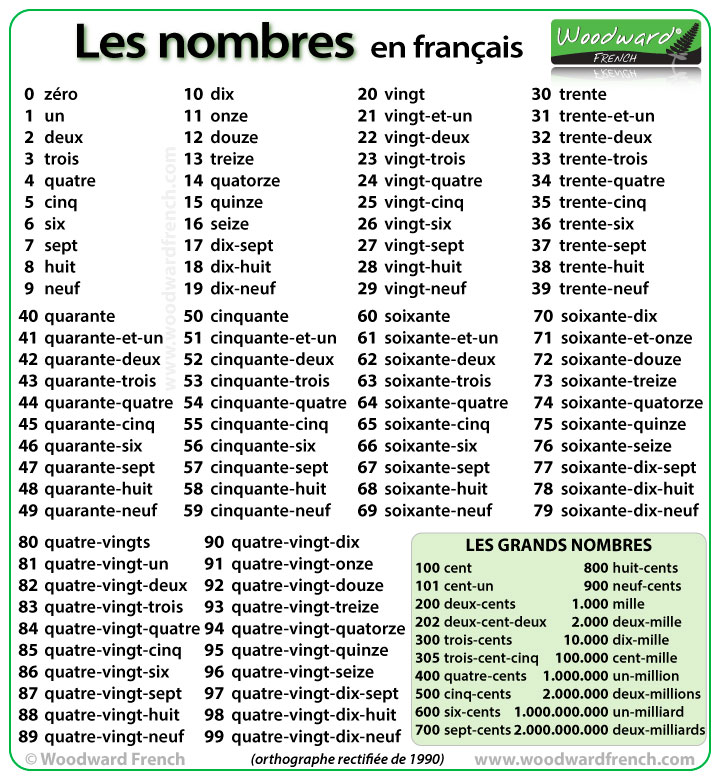